Alasnag M, Ahmed W, Al-Nasser I, Al-Shaibi K
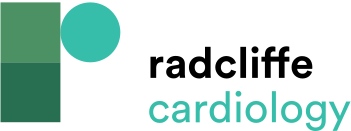 Cardiac CT at 3 Months Demonstrating Early Grades of Hypo-attenuated Leaflet Thickening and Reduced Leaflet Mobility
Citation: US Cardiology Review 2022;16:e04.
https://doi.org/10.15420/usc.2021.07
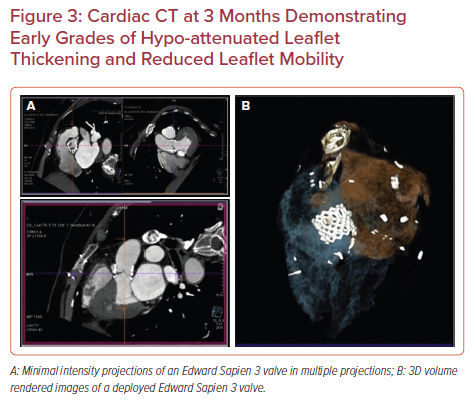